Measure W Vacant Property Tax Implementation Ordinance and Administrative Regulations
City of Oakland Finance Department
Public Outreach Session
Oakland City Hall
June 6, 2019, 6 pm
Project Team
City Department of Finance
Katano Kasaine
Margaret O’Brien
Huey Dang
Carmen Mac
Jose Segura
Chris Le
Andrew Best
SCI Consulting Group (Tax Consultants)
John Bliss
Blair Aas
Chris Coulter
Maria Garcia-Adarve

Terra Realty Advisors, Inc. (Real Estate Consultants)
Scott Sheldon
Tim Fitzpatrick
2
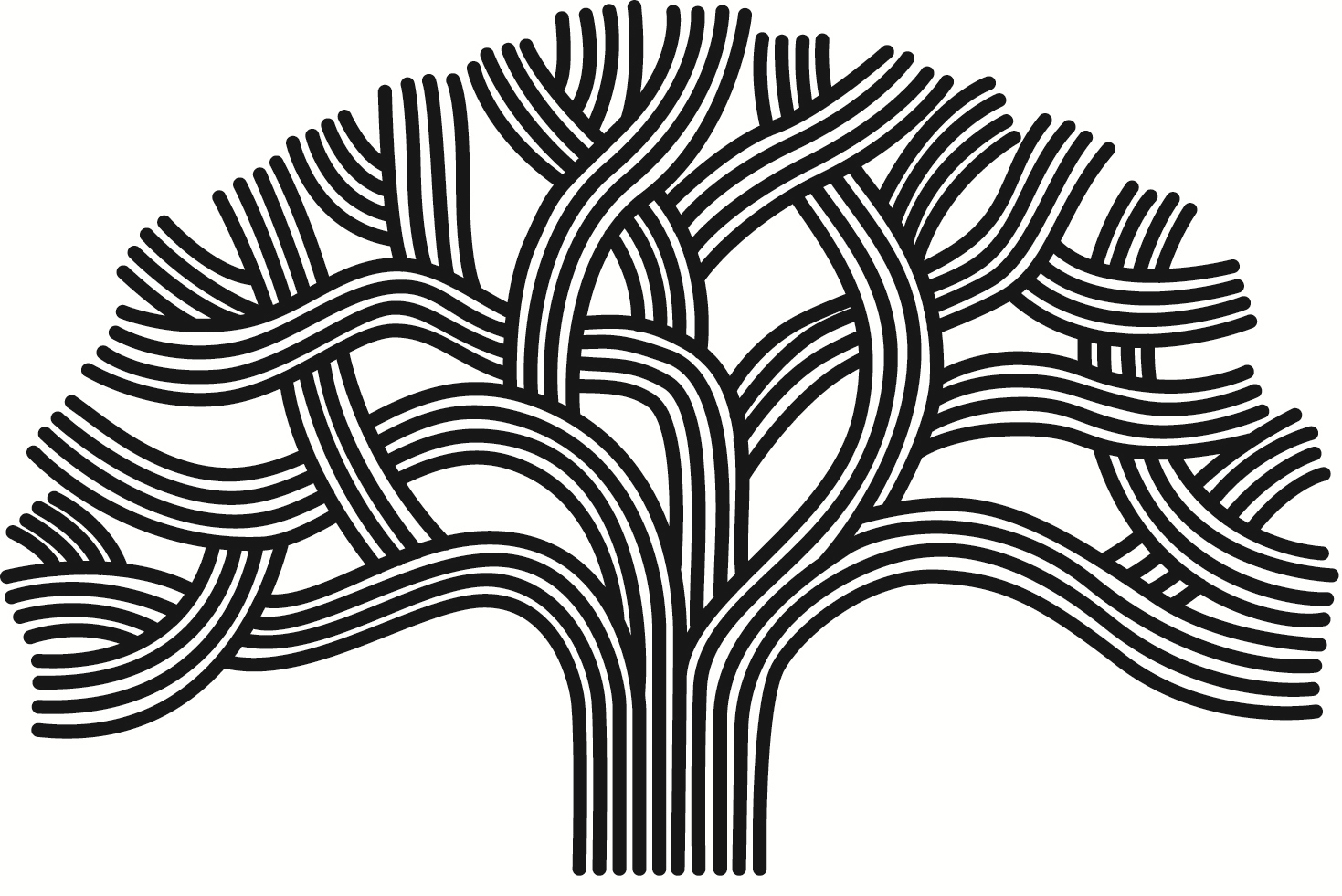 City of Oakland
Finance Department
Public Outreach Sessions -Vacant Property Tax
Tonight’s Objectives
No decisions tonight on specific property cases or policies.
3
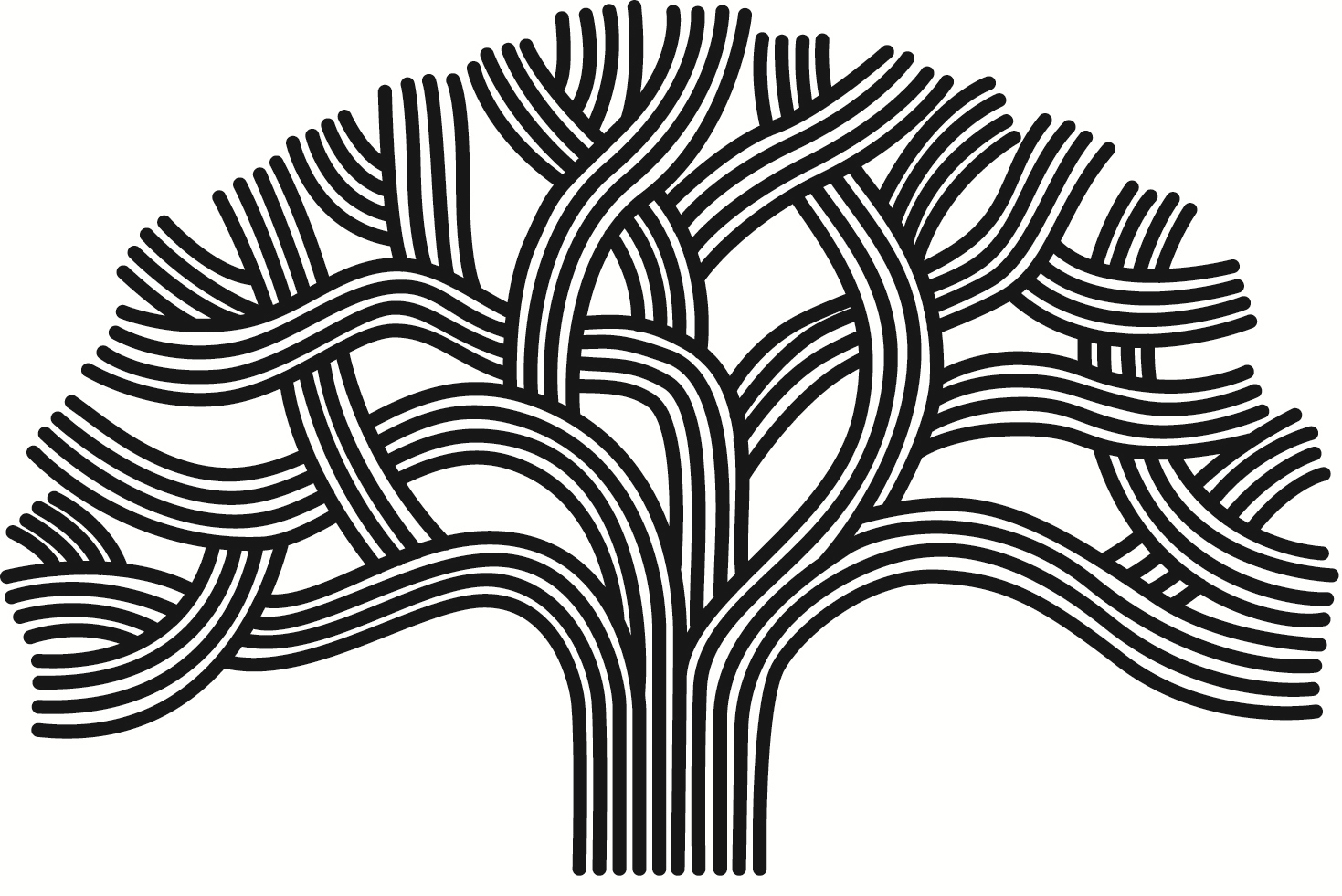 City of Oakland
Finance Department
Public Outreach Sessions -Vacant Property Tax
About Measure W
Approved by City voters on November 6, 2018 with 70% support
Annual tax on vacant property for 20 years 
Purpose 
To raise revenue necessary to support and fund services for homeless people and affordable housing, and related programs.
Reduce the number of Oakland properties that are kept vacant and undeveloped.
Reduce blight, crime, and illegal dumping.
4
Implementation Process
5
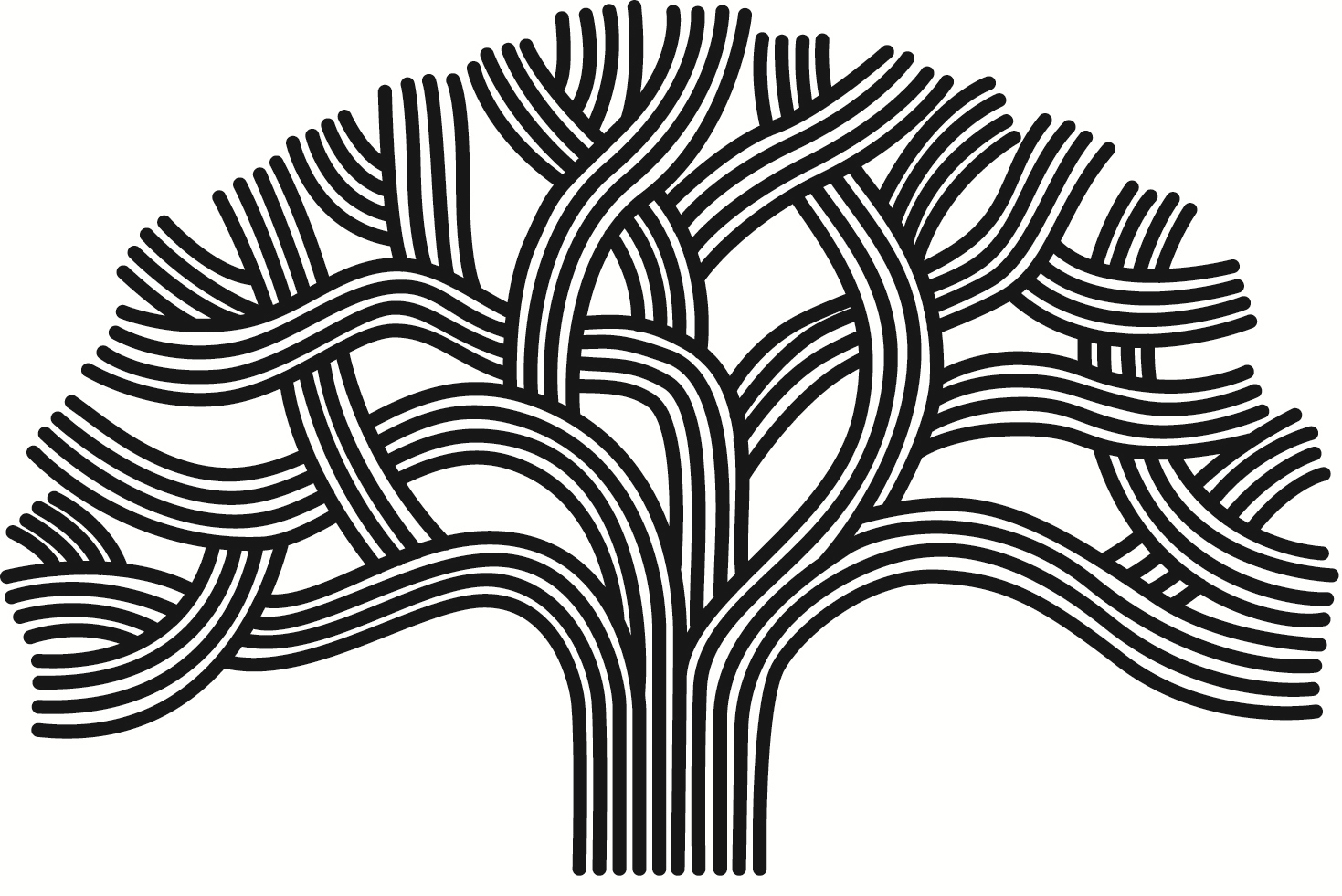 City of Oakland
Finance Department
Public Outreach Sessions -Vacant Property Tax
Tentative Timeline
Jun. 2019	Public Input Sessions (3)
Sept. 2019	Draft Implementation Ordinance and Administrative Regulations 	Presented to (2) City Committees 
Oct. 2019	Council adoption of Implementation Ordinance and 	Administrative Regulations  
Nov. / Dec. 2019	Notice and exemption information mailed to property owners
Mar. 2020	Exemption applications and petitions due to City
Spring 2020	Exemptions applications and petitions review
Aug. 10, 2020	Tax levies submitted to County Treasurer-Tax Collector for Tax 	Year 2020-21
6
What is a Vacant Parcel?
In use LESS THAN fifty (50) days in a calendar year
A parcel of land, whether undeveloped, residential, or non-residential (including multifamily residential) 
A condominium, duplex, or townhouse unit under separate ownership 
A parcel of land where ground floor commercial activities are allowed but vacant

Implementation ordinance will establish a method for determining and identifying the use and vacancy status of each parcel of real property in the City.
7
Special Tax Rates
* Real property wholly exempt from ad valorem tax not subject to the vacant property tax.
8
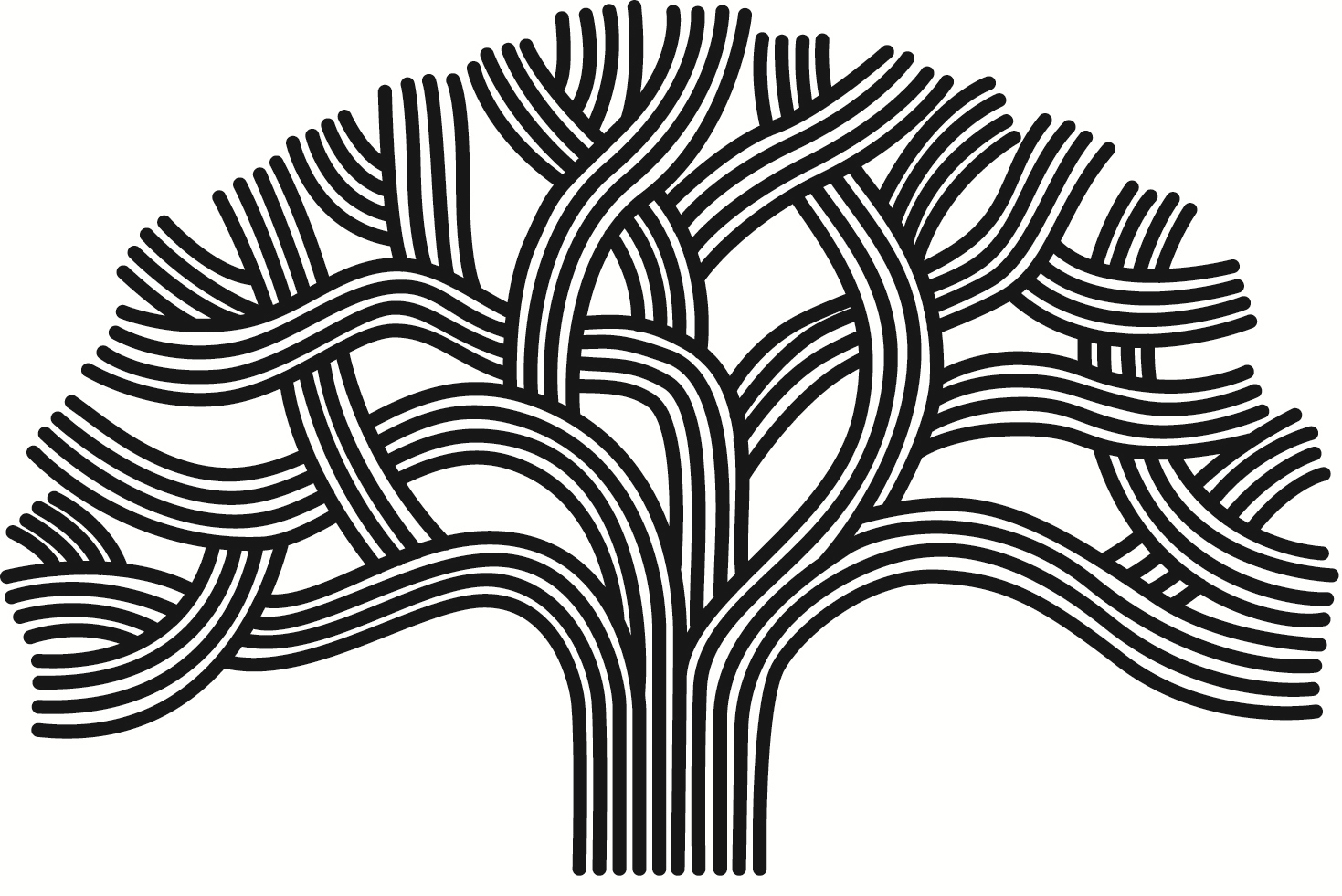 City of Oakland
Finance Department
Public Outreach Sessions -Vacant Property Tax
Exemptions
Very low-income owners
Low-income senior owners
Disabled owners
Non-profit organizations
Owners who have submitted substantially complete application for project approval that has not yet received approval
Owners with entitlement approvals who need more time to complete their project can apply for a two-year exemption
Owners of property for which an active building permit application is being processed by the City
Owners of property under construction with an active building permit
9
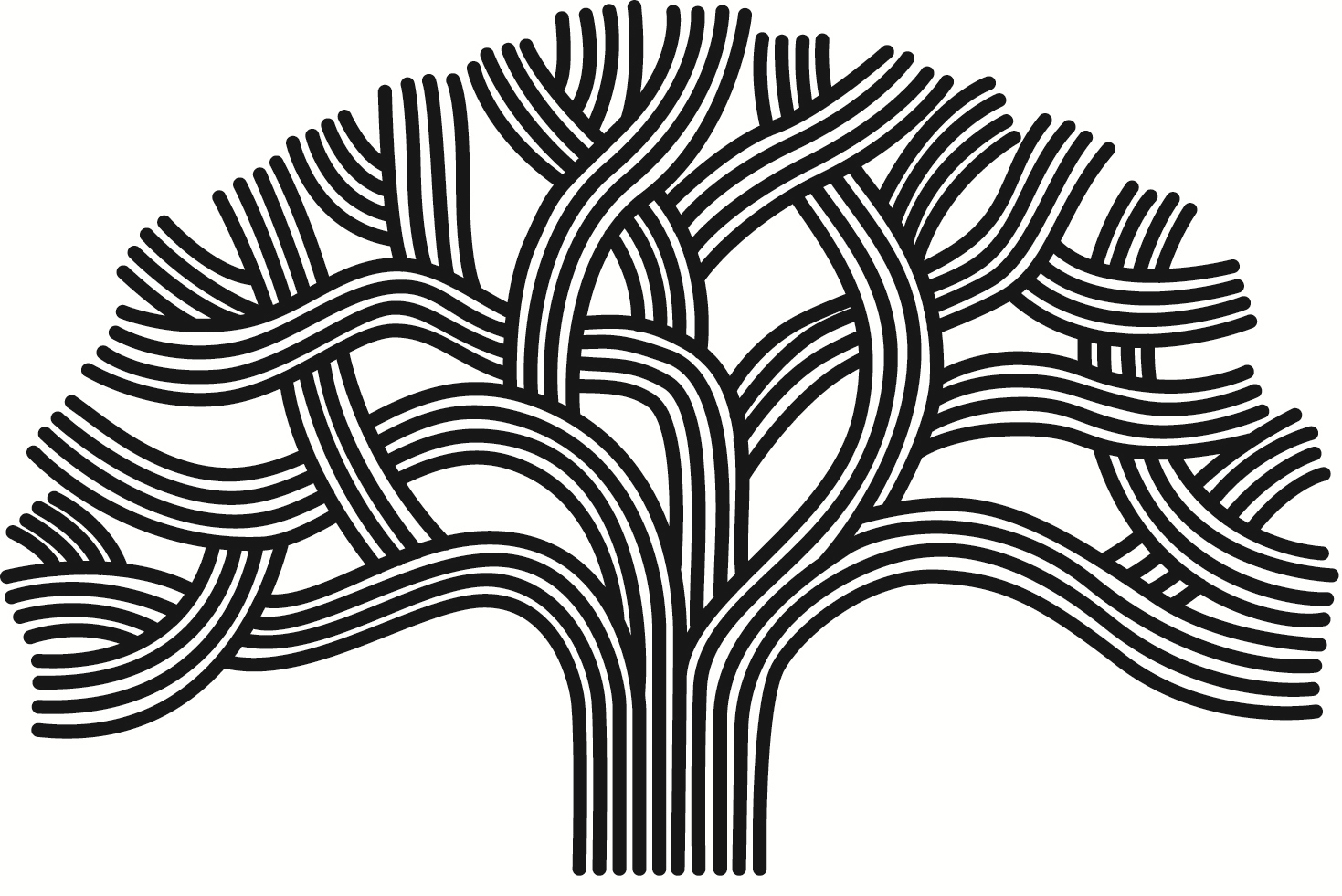 City of Oakland
Finance Department
Public Outreach Sessions -Vacant Property Tax
More Exemptions
Owners for whom paying the tax would constitute a financial hardship
Owners who are unable to develop their parcel due to a demonstrable hardship that is not financial
Owners who can’t develop their property due to an exceptional circumstance, such as damage by a natural disaster or other physical condition
10
Public Input Welcomeand AppreciatedWritten comments can be emailed to: vacantpropertytaxinquiry@oaklandca.gov
No decisions tonight on specific property cases, circumstances, or policies.
11